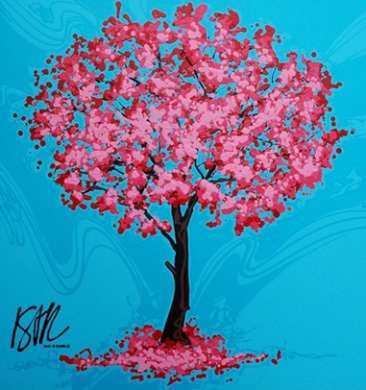 IV SEMINÁRIO FORMAÇÃO DOCENTE: INTERSECÇÃO 
ENTRE UNIVERSIDADE E ESCOLA  
“Educação Pública em Tempos de Reformas”

Dourados - MS, de 09 a 11 de Setembro de 2019
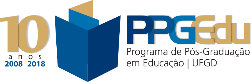 TITULO EM CAIXA ALTA CENTRALIZADO E NEGRITO, LETRA ARIAL 80
 Nome SOBRENOME (INSTITUIÇÃO, AGÊNCIA DE FOMENTO, e-mail)
Nome SOBRENOME (INSTITUIÇÃO, AGÊNCIA DE FOMENTO, e-mail)
DESENVOLVIMENTO
Evidencia-se no curso analisado que o estágio supervisionado ocorre somente no último ano do curso e realiza-se em duas etapas da educação (Educação Infantil e Anos Iniciais do Ensino Fundamental). O estágio curricular supervisionado configura-se como uma disciplina obrigatória, contendo carga horária de integralização do estágio no total de 408 horas, com total clareza quanto à diferenciação de carga horária prática. Uma especificidade no curso investigado refere-se ao momento de realização do estágio que ocorre no mesmo período do curso presencial. Quanto ao perfil do docente coordenador, o mesmo deve possuir formação em Pedagogia com pós-graduação e experiência na área de atuação do estágio.
INTRODUÇÃO
A formação de professores representa um elemento fulcral para a sociedade, pois uma formação inicial densa incidirá para uma educação de qualidade nas diferentes etapas e modalidades de ensino. Dessa forma, a pesquisa em tela irá discorrer sobre uma vertente da formação de professores, que é o estágio curricular supervisionado obrigatório do curso de Pedagogia da UEMS-Dourados.
OBJETIVO 
Analisar a configuração do estágio curricular supervisionado obrigatório do curso de Pedagogia da UEMS-Dourados, atentando-se ao período em que se inicia o estágio bem como os objetivos e perfis dos professores envolvidos no processo.
CONCLUSÃO
Concluímos que o curso possui um modelo de estágio satisfatório para o público de estudantes que atendem, nos trazendo a percepção de organização democrática quanto a elaboração de normativos que norteiam a prática educativa.
METODOLOGIA 
A metodologia aplicada foi a pesquisa bibliográfica, a partir do levantamento de trabalhos que discutem temática e pesquisa documental, com a coleta e análise dos normativos da instituição que norteiam o trabalho do curso. Referente à pesquisa bibliográfica, observamos que há poucas produções que discutem a mesma temática, evidenciando assim a importância de produções na área de formação de professores. Já a pesquisa documental nos trouxe informações relevantes quanto à organização do estágio.
REFERÊNCIAS
PIMENTA, S.G.; LIMA, M.S.L. (Org.). Estágio e Docência. 7ª Ed. São Paulo: Cortez, 2012. 
RODRIGUES, M.A. Quatro diferentes visões sobre o estágio supervisionado. Revista Brasileira de Educação. v. 18 n. 55 out.-dez. 2013.
UEMS. Projeto pedagógico de Pedagogia - Licenciatura, Universidade Estadual do Mato Grosso do Sul, 2014.
Palavras-chave: Formação de Professores, Estágio Curricular Supervisionado, Pedagogia.
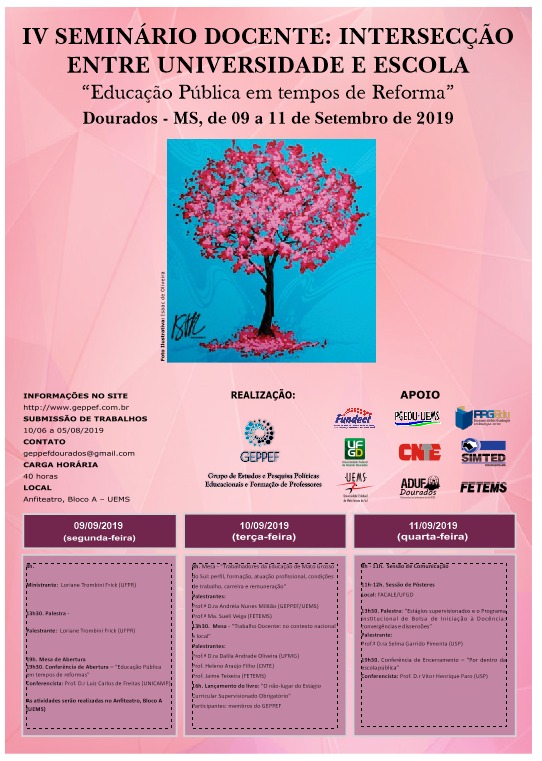